Why Positive Peace? 
Prof Hilary Cremin
hc331@cam.ac.uk
Faculty of Education
Because conflict is everywhere
Constructive
Destructive
Peace
Violence
Direct
Indirect
Positive
Negative
Cultural
Social justice
Structural
Because many schools build negative peace
Absence of direct violence through 
PEACEKEEPING 

Galtung, J. (1970). Pluralism and the future of human society. Challenges for the future: Proceedings from the Second International Futures Research Conference, Norway, 271-308





.
Because positive peace in schools is possible
Absence of structural and cultural violence through 
PEACEMAKING AND PEACEBUILDING 




.
Because structural and cultural violence exist globally
Richest 10% earn 52% of all income in the world, and account for 48% of carbon emissions. Poorest half get 8.5% of all income
Women earned 34.4% of global income between 2015 and 2020 (30.6% in 1990)
There were 4.3m children (30%) living in poverty in the UK in 2022-23 (47% of children from BME families)


Figures from IMF 2022  https://www.imf.org/en/Publications/fandd/issues/2022/03/Global-inequalities-Stanley , and Child Poverty Action Group 2025 https://cpag.org.uk/child-poverty/child-poverty-facts-and-figures, accessed January 2025
Because our planet needs compassionate leadership
Irreplaceable natural and social capital treated as income (water, air, roads, fish…..)
Global trade and competition leading to protectionism, shipping, pipelines, militarisation, and accumulation of weapons
Agrobusiness maltreating animals and maintaining monocultures with pesticides and artificial fertilizer
Human activity filling the biosphere with carbon dioxide and the oceans with plastic, rendering the planet uninhabitable for other species, and ultimately for humans
School curricula that promote an unsustainable mindset – overvaluing abstraction, teaching a metaphysics of mastery, and normalizing catastrophe
Because our schools are perpetuating structural and cultural violence
In 2023-24 50% of all UK students got a strong pass grade of 5 or above in English and maths GCSE.  The percentage for students eligible for FSM was 26%
The attainment gap between richest and poorest children grows wider at every stage of education: it more than doubles to 10.3 months by the end of primary school, and then almost doubles again, to 18.8 months, by the end of secondary school
The highest performing state secondary schools take half the number of disadvantaged pupils compared to average schools.  The houses in the catchment area of these schools are 20% higher than in the surrounding area 
UK Government Statistics (2024) Key Stage Four Performance. National Characteristics Summary. Accessed January 2025. https://explore-education-statistics.service.gov.uk/data-tables/fast-track/04a60084-9dff-4b28-9e9f-08dd0afc3a28 
The Sutton Trust (2024) Closing the attainment gap. Accessed January 2025.  https://www.suttontrust.com/wp-content/uploads/2024/02/Closing-the-attainment-gap.pdf
Because young people and their teachers are hurting
Losses of PE lessons in the UK linked with worsening fitness and health in 2022
In the UK in 2020, by the age of 17, 10% of females and 4% of males had self-harmed with suicidal intent, and in 2021 suicide was the fourth leading cause of death among 15–19 year-olds worldwide.
In 2024, according to the NASUWT teachers’ union in the UK, 86% of teachers believed that the job had impacted negatively on their mental health in the previous 12 months. 
Patalay, P. and Fitzsimons, E. (2020). Mental ill-health at age 17 in the UK: Prevalence of and inequalities in psychological distress, self-harm and attempted suicide. Centre for Longitudinal Studies. https://cls.ucl.ac.uk/wp-content/uploads/2020/11/Mental-ill-health-at-age-17-–-CLS-briefing-paper-–-website.pdf 
Weedon, B.D., Liu, F., Mahmoud, W., et al. (2022) Declining fitness and physical education lessons in UK adolescents. BMJ Open Sport & Exercise Medicine. 2022:8 P.1.
NASUWT (2024) Teacher Wellbeing Survey. https://www.nasuwt.org.uk/news/campaigns/teacher-wellbeing-survey.html
Because education reform is not compassionate
The Global Education Reform Movement
“GERM is an unofficial education policy orthodoxy that many formal institutions, corporations and governments have adopted as their official program in educational development. This global movement includes some welcome elements that have strengthened the focus on learning, encouraged access to education for all, and emphasised the acquisition of knowledge and skills that are relevant in the real world. But GERM also has symptoms that indicate it may be harmful to its host; driving education reforms by competition, standardisation, test-based accountability, fast-track pathways into teaching and privatisation of public education.” 
Sahlberg, P. (2014). A conversation on lessons from Finland with John Graham, Professional Voice, 10(1), 46-53. http://www.aeuvic.asn.au/pv_10_1_complete_web.pdf
“Ball suggests that reforms grounded in a performative culture represent ‘a struggle over the teacher’s soul’…within this culture: ‘We become ontologically insecure: unsure whether we are doing enough, doing the right thing, doing as much as others, or as well as others” 
Francis, B. and Mills, M. (2012). Schools as damaging organisations: instigating a dialogue concerning alternative models of schooling, Pedagogy, Culture & Society, 20(2), 251-271.
From indirect violence to positive peace in schools
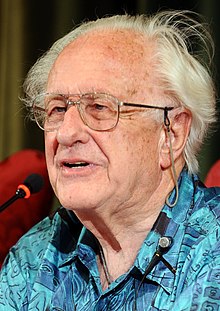 Johan Galtung
1930 - 2024
Main founder of PRIO (Peace Research Institute Oslo
From peace-keeping to peace-building in schools
From inner peace to ecological peace: Students know how to…….
Inner Peace
Protect personal boundaries, mental health and wellbeing
Accept, control, understand, and express themselves
Outer Peace
Resolve conflict well, using a range of strategies
Maintain healthy relationships and work well with diverse others.
Community and Global Peace
Protect a peaceful school community
Work for peace at local, national and global levels
Ecological Peace
Protect the planet and its ecosystems
Reconnect with Nature
From punitive to peaceful relations in schools
HIGH
RESTORATIVE
PUNITIVE
WITH
TO
Restorative Justice
authoritative
authoritarian
Social Discipline
Control (limit setting, discipline)
NEGLECTFUL
PERMISSIVE
Window
FOR
NOT
irresponsible
paternalistic
HIGH
LOW
Support (encouragement, nurture)
From restorative to peaceful relations
From weak silence to strong silence
Martin Buber
 I-it → I-thou
Buber, M. (1937). I and Thou. Edinburgh: T. & T. Clark.
Thank you! 		hc331@cam.ac.uk
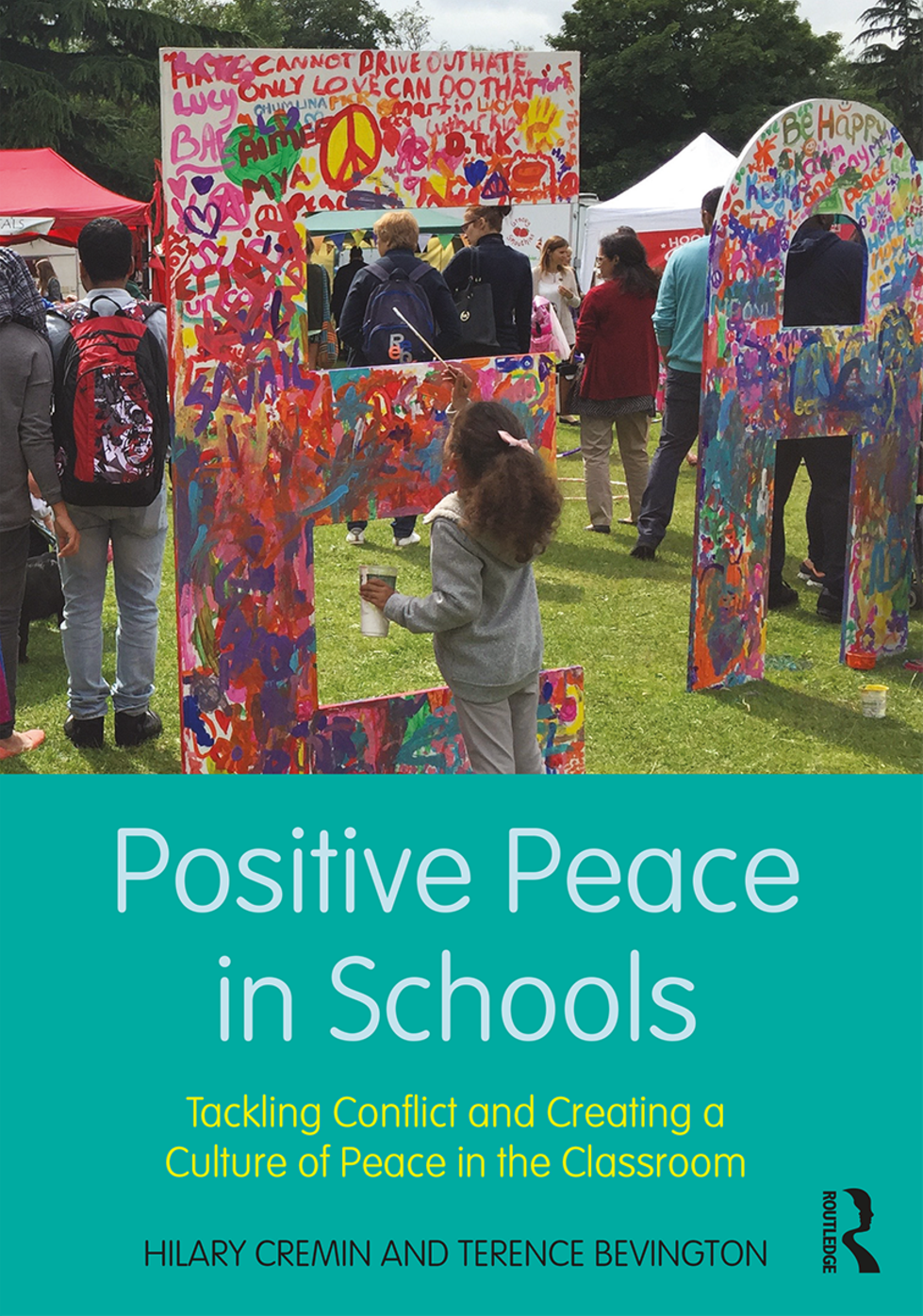